Sustainable supply chains
Starter kit: Mapping supply chains - Analysing sustainability risks - Implementing measures
Instructions on application
Introduction
Stage 1
Stage 2
Stage 3
Stage 4
Stage 5
Notes
Introduction: Who is the starter kit designed for?
Companies that want to adopt a pragmatic approach to environmental and human rights due diligence.
The starter kit was primarily created for small and medium-sized companies that want to adopt a pragmatic approach towards sustainable supply chain management and implement measures for environmental and human rights due diligence. Further information on the above topics can be found in this short summary.
The starter kit is a guide on how to independently formulate key milestones for sustainable supply chain management.
Like all management processes, one of the main aspects of sustainable supply chain management is ongoing improvement. It’s therefore important that the process stages of the starter kit are conducted on a regular basis. By implication, this means that answers cannot and need not be available for all stages and guiding questions from the outset. The goal is to adopt a pragmatic approach and improve on an ongoing basis.
The starter kit has a modular structure. It consists of five stages in total, which involve stand-alone work steps and end in the achievement of a milestone. This allows companies to progress in stages and improve sustainable supply chain management at their own pace. 
The first three stages (mapping the supply chain; risk analysis; defining measures) are described in more detail below (incl. dedicated tools). Stage 4 (measuring and reporting progress) and Stage 5 (grievance management) are also outlined.
The starter kit helps companies develop a visual sustainable supply chain using a supply chain matrix.
© LfU | IZU Infozentrum UmweltWirtschaft 2022
2
Instructions on application
Introduction
Stage 1
Stage 2
Stage 3
Stage 4
Stage 5
Notes
Which process stages does the starter kit cover?
The 5 stages of sustainable supply chain management
Starter kit objectives
Stage 1
Mapping the supply chain and developing a strategy
Stages 1 to 3 are the main components of the starter kit. A number of practical examples and worksheets are included along with an explanation.
Identifying key sustainability issues and defining areas of the supply chain that require action constitute the first key milestones for companies to tackle on their path to sustainable supply chain management and establishing a due diligence process. Focussing in on key issues is crucial when it comes to limiting the use of human and financial resources to being as effective and efficient as possible. The starter kit can help companies achieve these initial milestones (stages 1-3). 
Once they have reached this stage, companies then complete the subsequent process stages (4-5) of sustainable supply chain management.
Stage 2
Identifying and analysing sustainability risks
Stage 3
Defining and implementing measures
Key implementation steps are outlined for stages 4 and 5.
Stage 4
Measuring the effectiveness of measures and communicating business conduct
Starter kit key outcome
Mapping the supply chain from a sustainability viewpoint and establishment of the strategic direction (stage 1)
Identifying and prioritising sustainability risks (stage 2)
Recording the status quo at the company and deriving measures for designing and optimising a sustainable supply chain (stage 3)
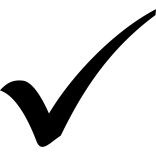 Stage 5 
Recording grievances and improving processes
3
© LfU| IZU Infozentrum UmweltWirtschaft 2022
Instructions on application
Introduction
Stage 1
Stage 2
Stage 3
Stage 4
Stage 5
Notes
What is the structure of the starter kit?
Modular structure
Supply chain matrix as a toolkit
The key element of this starter kit is a supply chain matrix containing all relevant information. The matrix is completed step by step with the help of worksheets; refer to the filled in matrix as an example on slide 69.
The supply chain matrix can be filled in step by step in internal workshops.
Tasks that are incorporated directly into the matrix are marked with this symbol.
The modular structure of the starter kit allows companies with varying degrees of knowledge on sustainable supply chain management to quickly access the information relevant to them. Companies can directly move onto the next module based on completion status. The modules for the first three process stages follow a similar pattern:
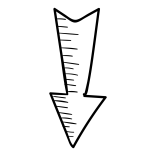 The main elements of the module are explained at the start to provide an introduction. Individual steps for the approach are explained. 
Practical examples are provided to help companies understand the approach.
Armed with this knowledge, companies can implement the process stage independently with the help of worksheets. The worksheets offer templates that companies can modify or add to. Note: If a module does not provide a new worksheet, the visualisation continues using the supply chain matrix.
References to further information are provided for more in-depth research into the topic. In many cases, links can be opened by clicking on the marked text. (→ please start the screen presentation for this).
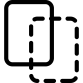 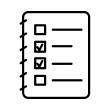 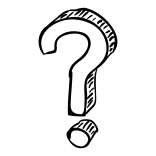 The starter kit was not created to provide solutions, but to help companies to develop their own solutions: Guiding questions are at the core of this approach.
Supply chain matrix
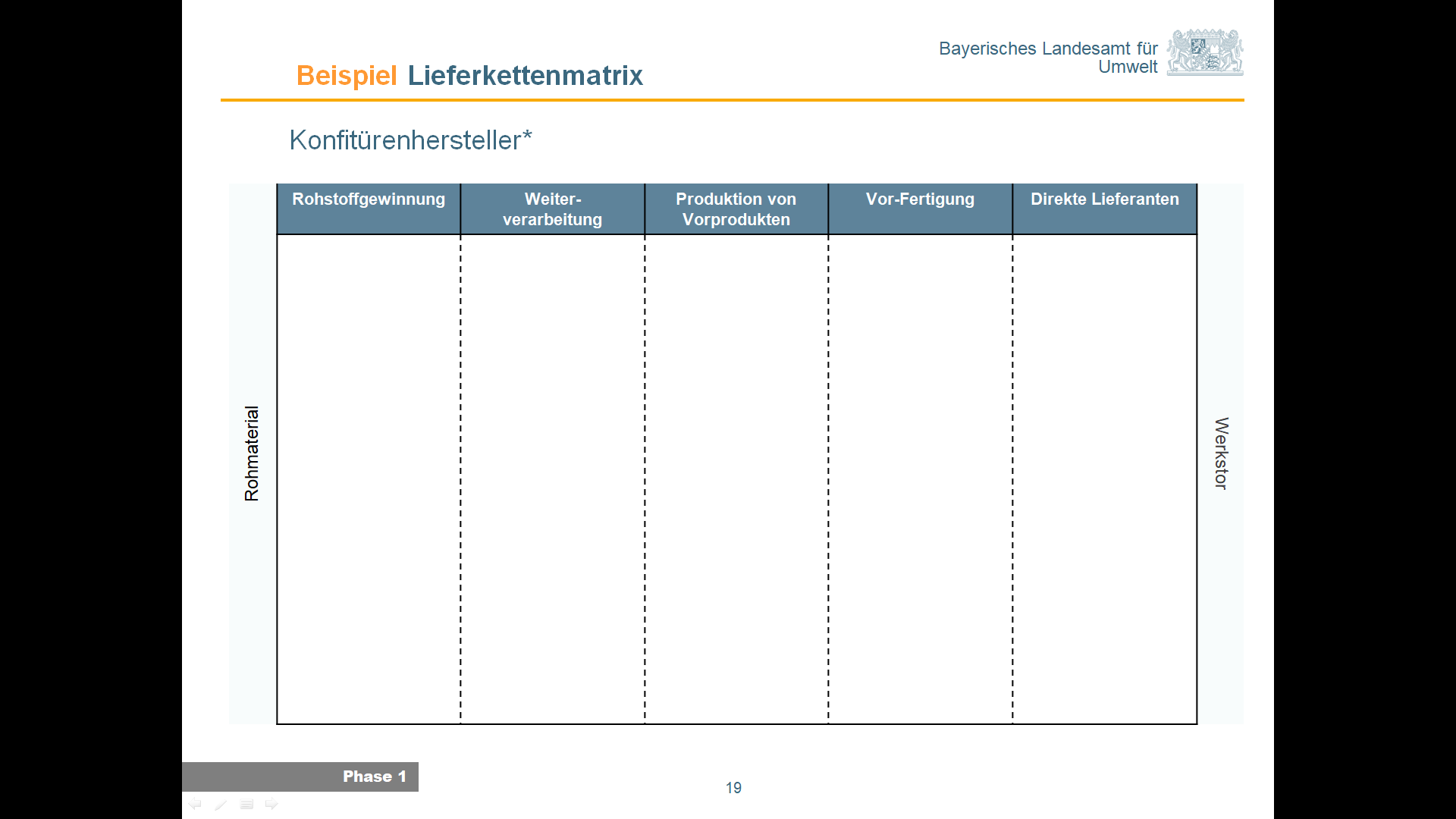 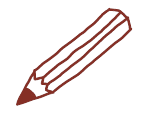 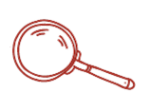 © LfU| IZU Infozentrum UmweltWirtschaft 2022
4
Instructions on application
Introduction
Stage 1
Stage 2
Stage 3
Stage 4
Stage 5
Notes
1.1
Focusing on the supply chain
Stage 1
Mapping the supply chain and developing a strategy
9
1.2
Structuring and visualising the supply chain
13
 Overview of the supply chain structure and processes; formulating ambitiousness
1.3
Formulating principles
17
Stage 2
Identifying and analysing sustainability risks
2.1
Identifying issues
22
3.2
Defining areas that require action and measures
2.2
Classifying issues
29
 Overview of key sustainability issues and areas that require action
2.3
Evaluation and prioritisation
33
Stage 3
Defining and implementing measures
3.1
Comparison to status quo
46
51
 (Initial) list of measures to design and optimise a sustainable supply chain
Implementing measures
3.3
58
© LfU| IZU Infozentrum UmweltWirtschaft 2022
5
Instructions on application
Introduction
Stage 1
Stage 2
Stage 3
Stage 4
Stage 5
Notes
Stage 4
Measuring the effectiveness of measures and communicating business conduct
62
 Reviewing the effectiveness of measures; internal and external communication of measures and goals
64
Stage 5
Recording grievances and improving processes
65
67
  Establishing a grievance mechanism
5.2
5.2
Worksheet: Supply chain matrix
Sources of information
Sources of information
4.2
Supply chain matrix template and notes
69
71
 Template of main worksheet (supply chain matrix) with notes on the workshop-based implementation of the starter kit and additional resources
Approach
Approach
4.1
5.1
5.1
Practical example: Supply chain matrix
5.3
Information on additional resources
72
© LfU| IZU Infozentrum UmweltWirtschaft 2022
6
Instructions on application
Introduction
Stage 1
Stage 2
Stage 3
Stage 4
Stage 5
Notes
Stage 1
Mapping the supply chain and developing a strategy
1.1.
Focusing on the supply chain
Structuring and visualising the supply chain
1.2.
Formulating principles
1.3.
7
© LfU| IZU Infozentrum UmweltWirtschaft 2022
Instructions on application
Introduction
Stage 1
Stage 2
Stage 3
Stage 4
Stage 5
Notes
Process stage goals
Modules
The company obtains an overview of the supply chain – ideally from the direct supplier level to raw material extraction. The company collects information on the supply chain structure and processes required to identify key sustainability issues.
1.1.
Focusing on the supply chain
Particularly for companies with a wider range of products (or services), it can often be helpful to focus on a section of the supply chain to start off – e.g. key product groups. The starter kit covers various approaches that can be used to focus on particular areas.
Prerequisites
Data on purchasing volumes for the corresponding materials and/or upstream products are just as helpful as additional information on direct suppliers and subcontractors (tasks/processes, locations) when it comes to successfully completing this process stage.
Structuring and visualising the supply chain
1.2.
In order to pool and integrate basic information, it can be helpful to visualise the supply chain. This provides the starting point for the subsequent steps and enables employees to work together to determine the key sustainability issues and fields of action.
Results
Supply chain mapping, incl. various supply chain stages, tasks/processes for the individual stages and their locations.
Where relevant: Focusing on the supply chain on the basis of key product groups (or similar aspects).
Public commitment of the company (or management) to respect human rights and protect the environment along the supply chain.
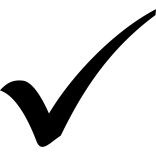 Formulating principles
1.3.
Companies need to formulate or revise their corporate principles in order to make their commitment clear both internally and to the outside world, and to determine their level of ambition.
8
© LfU| IZU Infozentrum UmweltWirtschaft 2022
Instructions on application
Introduction
Stage 1
Stage 2
Stage 3
Stage 4
Stage 5
Notes
Modules
1.1.
Focusing on the supply chain
Particularly for companies with a wider range of products (or services), it can often be helpful to focus on a section of the supply chain to start off – e.g. key product groups. The starter kit covers various approaches that can be used to focus on particular areas.
Structuring and visualising the supply chain
1.2.
In order to pool and integrate basic information, it can be helpful to visualise the supply chain. This provides the starting point for the subsequent steps and enables employees to work together to determine the key sustainability issues and fields of action.
Formulating principles
1.3.
Companies need to formulate or revise their corporate principles in order to make their commitment clear both internally and to the outside world, and to determine their level of ambition.
9
© LfU| IZU Infozentrum UmweltWirtschaft 2022
Instructions on application
Introduction
Stage 1
Stage 2
Stage 3
Stage 4
Stage 5
Notes
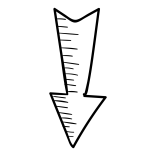 Getting started: Focusing on purchased products/materials for an in-depth analysis
Acquiring the data required to structure and visualise the supply chain can often be challenging and time-consuming – particularly in companies with a wide range of products and/or suppliers. That’s why it’s crucial to find a logical starting point that helps break things down before tackling the topic of sustainable supply chains for the first time. The area focus needs to be placed on, i.e. purchasing costs (approach A) or product sales volumes (approach B), depends on the sector/company size (see diagram). If a company produces a high number of similar products, it could (also) make sense to focus on certain raw materials.
Entire supply chain 
(from raw material extraction to direct suppliers)
B
A
Individual products (e.g. by product sales volumes)
Purchasing according to cost
Experience shows that data on purchasing costs is readily available. In practice, the 80/20 rule can be applied. Depending on the company situation, the focus can also be placed on the quantity of parts/upstream products procured.
If a company elects to focus on individual products instead of total purchases, they can be prioritised in a number of ways. The sales figures for the company's products can provide one criteria for selection. 

If there is particular public demand for certain products or stakeholders have certain demands, these aspects can also be taken as the focus for the supply chain analysis in this context.
10
© LfU| IZU Infozentrum UmweltWirtschaft 2022
Instructions on application
Introduction
Stage 1
Stage 2
Stage 3
Stage 4
Stage 5
Notes
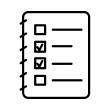 The company ranks purchasing costs according to cost unit based on the information previously obtained from the procurement department. As a ballpark figure, 80% of the total purchasing costs need to be covered.
Step 1
Example: Jam production*
A
The company enters the corresponding upstream products and materials – together constituting 80% of the purchase costs – according to their purchase volume.
Step 2
Cost unit 1:
Fruit (including hazelnuts)
Cost unit 2:
Palm oil
80% of purchase costs
The company goes through the remaining 20% of the purchasing volume and adds additional cost units to the list of upstream products/materials that need to be accounted for. Reasons behind this decision may include: 
special relevance for the sustainability of the supply chain
strategic relevance for the company
stakeholders have announced particular expectations
Step 3
Cost unit 3:
Sugar
Cost unit 4:
Glassware
Additional approach (see step 3 on the left)

On this basis, entries from the ‘80% range’ can be omitted from the list if necessary.
Cost unit 5:
Metal for lids
…
Cost unit m
Rubber seal
20%
* Data not based on figures from a real company.
11
© LfU| IZU Infozentrum UmweltWirtschaft 2022
Cost unit n
Chemicals
Instructions on application
Introduction
Stage 1
Stage 2
Stage 3
Stage 4
Stage 5
Notes
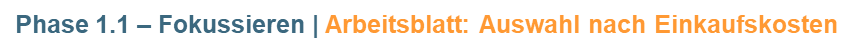 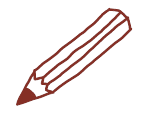 Cost unit 1:
Cost unit 2:
80% of purchase costs
Cost unit 3:
Cost unit 4:
Additional approach due to

_____________________________
Cost unit 5:
…
Cost unit m:
20%
12
© LfU| IZU Infozentrum UmweltWirtschaft 2022
Cost unit n:
Instructions on application
Introduction
Stage 1
Stage 2
Stage 3
Stage 4
Stage 5
Notes
Modules
Focusing on the supply chain
1.1.
Particularly for companies with a wider range of products (or services), it can often be helpful to focus on a section of the supply chain to start off – e.g. key product groups. The starter kit covers various approaches that can be used to focus on particular areas.
Structuring and visualising the supply chain
1.2.
In order to pool and integrate basic information, it can be helpful to visualise the supply chain. This provides the starting point for the subsequent steps and enables employees to work together to determine the key sustainability issues and fields of action.
Formulating principles
1.3.
Companies need to formulate or revise their corporate principles in order to make their commitment clear both internally and to the outside world, and to determine their level of ambition.
13
© LfU| IZU Infozentrum UmweltWirtschaft 2022
Instructions on application
Introduction
Stage 1
Stage 2
Stage 3
Stage 4
Stage 5
Notes
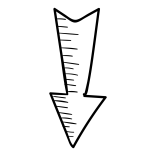 Getting started: Laying the groundwork for visualising a supply chain matrix
Guiding questions for orientation

How is the supply chain structured?

Who are the suppliers?

Which tasks/processes take place in the supply chain stages?

Where are the tasks completed?
Before a company is able to analyse and assess which sustainability issues are important and the resulting action to be taken, it first needs to establish some basic information – ideally down to the raw material extraction level. This is where guiding questions come in. 

Information is not available for every guiding question, particularly at the start of the introduction to sustainable supply chain management. The company should adopt a pragmatic approach and collect existing knowledge within the company to prepare for the subsequent sections. 

One thing applies from the get go: Accept that you can’t always have an answer to everything!
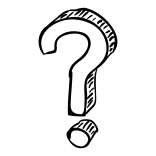 14
© LfU| IZU Infozentrum UmweltWirtschaft 2022
Instructions on application
Introduction
Stage 1
Stage 2
Stage 3
Stage 4
Stage 5
Notes
Sustainable supply chain management covers more than just direct suppliers. Although supply chains are often very complex in practice, it's often best to take a standard structure through five supply chain stages to get started:
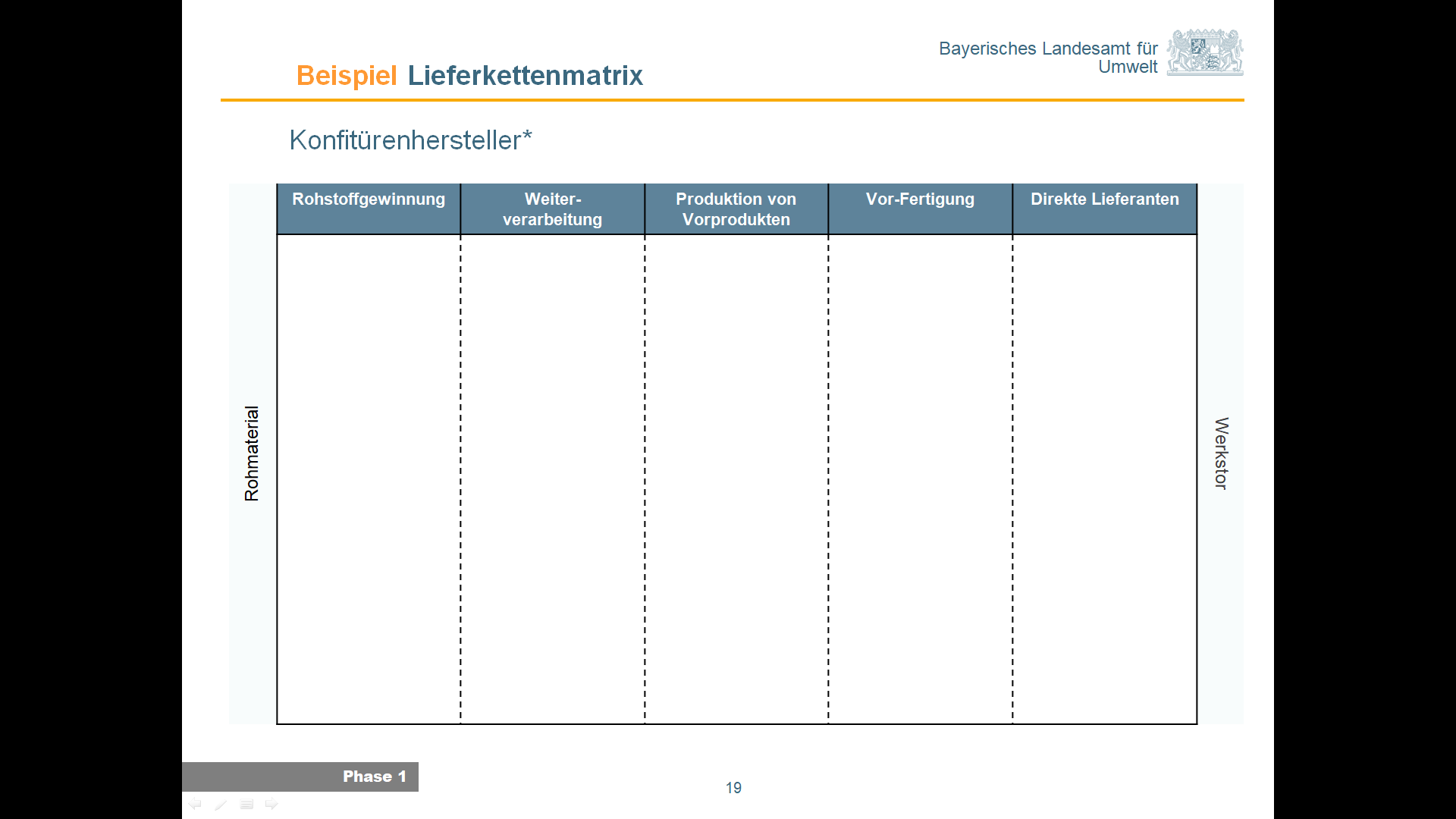 It may not always be possible to identify all suppliers – including subcontractors – from the outset, so companies should use existing knowledge to identify the most important suppliers, starting with direct suppliers.

Knowledge on tasks and processes is key when it comes to linking them to sustainability issues. Tasks/processes in the supply chain can have negative/positive sustainability impacts on people and the environment. For instance, industrial processes can release air pollutants with a direct negative impact on both the environment and people. 

Location (country/region) is a key factor that influences the risk of negative sustainability impacts in several sectors; especially those affected by low environmental and social standards.
15
© LfU| IZU Infozentrum UmweltWirtschaft 2022
Instructions on application
Introduction
Stage 1
Stage 2
Stage 3
Stage 4
Stage 5
Notes
Food industry example (jam manufacturer)*
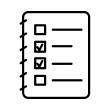 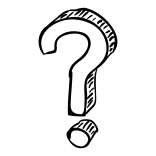 Sugar factory
Germany
Refining sugar
Sugar factory
Brazil and Cuba
Pressing raw sugar
Sugar plantation
Brazil and Cuba
Harvesting sugar cane
Sugar
Guiding question for orientation

How is the supply chain structured?

Note: For service companies in particular, it can often be logical to add downstream stages, as sustainability impacts tend to be especially relevant in there (e.g. investment decisions and bank loans)
Hazelnut plantation Turkey
Roasting + packaging hazelnuts
Hazelnut plantation Turkey
Harvesting hazelnuts
Hazelnuts
Palm oil factory
Indonesia
Pressing/sterilising palm oil
Oil plantation
Indonesia
Harvesting palm fruits
Palm oil
Guiding questions for orientation
Who are the suppliers?
Where are the tasks completed?
Which tasks/processes take place in the supply chain stages?
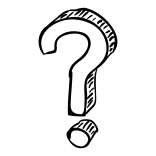 * Data not based on figures from a real company.
16
© LfU| IZU Infozentrum UmweltWirtschaft 2022
Instructions on application
Introduction
Stage 1
Stage 2
Stage 3
Stage 4
Stage 5
Notes
Modules
Focusing on the supply chain
1.1.
Particularly for companies with a wider range of products (or services), it can often be helpful to focus on a section of the supply chain to start off – e.g. key product groups. The starter kit covers various approaches that can be used to focus on particular areas.
Structuring and visualising the supply chain
1.2.
In order to pool and integrate basic information, it can be helpful to visualise the supply chain. This provides the starting point for the subsequent steps and enables employees to work together to determine the key sustainability issues and fields of action.
Formulating principles
1.3.
Companies need to formulate or revise their corporate principles in order to make their commitment clear both internally and to the outside world, and to determine their level of ambition.
17
© LfU| IZU Infozentrum UmweltWirtschaft 2022
Instructions on application
Introduction
Stage 1
Stage 2
Stage 3
Stage 4
Stage 5
Notes
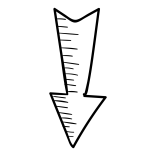 Getting started: Formulating principles
Companies can use principles to internally and externally communicate that it has met its responsibilities with regard to sustainable supply chains. Companies can generally draw on existing documents to formulate principles. This includes mission statements, values or codes of conduct. Another starting point could be documentation related to a certain issue, like a publicly available environmental policy from environmental management.

The formulation of the principles should be regarded as a process by companies. It's most logical to start with process stage 2 to allow the results of the risk analysis to be incorporated when formulating principles.
Involvement of internal and external stakeholders

It’s crucial that the company’s employees are involved at every step to ensure that the principles have an impact and are adhered to. This particularly applies to employees who need to implement the requirements in practice.

It can also often be helpful to involve civil organisations and trade unions, which are knowledge carriers and can help companies establish a suitable level of ambition.
Requirements for principles

Companies need to implement the following formal and substantive requirements, which are globally recognised. The following steps ensure the principles have an impact both within and outside the company:

Adoption by management
Reference to international reference documents. An overview can be found in the SME Compass.
Reference to sustainability risks (see process stage 2 for risk identification).
Description of the core processes of sustainable supply chain management (responsibilities & procedures)
Brief description of core measures (see process stage 3)
Concrete expectations of the company’s employees in addition to suppliers and business partners
18
© LfU| IZU Infozentrum UmweltWirtschaft 2022
Instructions on application
Introduction
Stage 1
Stage 2
Stage 3
Stage 4
Stage 5
Notes
Sources of information
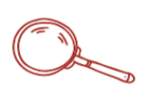 In practice, companies are often unable to fully answer all of the guiding questions mentioned at the start. It’s important to analyse the supply chain step by step and start with educated guesses if necessary. 
In this initial process stage, it can often be helpful to draw on existing knowledge within the company. The procurement department and quality management can be potentially invaluable sources of information. Direct suppliers may also be able to provide information on the supply chain structure or subcontractors. 
First and foremost, the company should check whether it can complete the process stages of sustainable supply chain management together with direct suppliers, customers or companies in the same sector.
Additional sources:
The sector study “Respect for human rights along global value chains risks and opportunities for sectors of the German economy” (in German only) contains descriptions of supply chains for various sectors of the German economy.
The “Environmental Supply Chain Atlas” (in German only), sponsored by the German Federal Environment Ministry, provides information on the structure of supply chains in selected sectors. 
The “Step-by-Step Guide to Sustainable Supply Chain Management” (in German only) published by the German Federal Environment Ministry and the German Federal Environment Agency provides an overview of the basic process steps involved in sustainable supply chain management, including the matter of supply chain structures. This starter kit is based on the guide in terms of the process stages. 
Contact your industry association to find out whether there are any existing templates for corporate principles. Companies and associations have started to take action, particularly in (legally) regulating human rights and environmental due diligence. The information portal Business and Human Rights Resource Centre lists information on companies that have published a mission statement and other useful information. The SME Compass of the Business and Human Rights Helpdesk provides an overview of additional sources of information.
19
© LfU| IZU Infozentrum UmweltWirtschaft 2022
Instructions on application
Introduction
Stage 1
Stage 2
Stage 3
Stage 4
Stage 5
Notes
Stage 2
Identifying and analysing sustainability risks
Identifying issues
2.1.
2.2.
Classifying issues
Evaluation and prioritisation
2.3.
20
© LfU| IZU Infozentrum UmweltWirtschaft 2022
Instructions on application
Introduction
Stage 1
Stage 2
Stage 3
Stage 4
Stage 5
Notes
Process stage goals
Modules
The company is aware of the sustainability issues and risks that are relevant to its supply chain and derives key fields of action for designing and optimising a sustainable supply chain on this basis.
2.1.
Identifying issues
The company gains an overview of relevant sustainability issues (e.g. greenhouse gas emissions, water consumption, occupational safety).
Prerequisites
Classifying issues
2.2.
The information generated in process stage 1 and the supply chain visualisation provide the basis for the evaluation and prioritisation of sustainability issues. The company should also plan for employees to work together to establish which sustainability issues are relevant and which fields of action they correspondingly create.
The issues are then assigned to individual stages of the supply chain or to the companies along the supply chain. When identifying the issues in the first step, the company should also start thinking about allocating them to supply chain stages or processes, without implementing it at this stage. This can help the company link the steps, but prevents work steps – i.e. during an internal workshop – from becoming too complex.
Results
Allocation of processes in the supply chain to sustainability issues
Risk analysis by evaluating and prioritising sustainability issues
List of fields of action for design and optimisation (based on the risk analysis)
Evaluation and prioritisation
2.3.
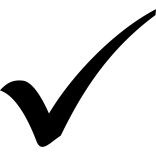 The sustainability issues are then evaluated and prioritised. This knowledge provides the basis for the creation of a list with fields of action.
21
© LfU| IZU Infozentrum UmweltWirtschaft 2022
Instructions on application
Introduction
Stage 1
Stage 2
Stage 3
Stage 4
Stage 5
Notes
Modules
2.1.
Identifying issues
The company gains an overview of relevant sustainability issues (e.g. greenhouse gas emissions, water consumption, occupational safety).
Classifying issues
2.2.
The issues are then assigned to individual stages of the supply chain or to the companies along the supply chain. When identifying the issues in the first step, the company should also start thinking about allocating them to supply chain stages or processes, without implementing it at this stage. This can help the company link the steps, but prevents work steps – i.e. during an internal workshop – from becoming too complex.
Evaluation and prioritisation
2.3.
The sustainability issues are then evaluated and prioritised. This knowledge provides the basis for the creation of a list with fields of action.
22
© LfU| IZU Infozentrum UmweltWirtschaft 2022
Instructions on application
Introduction
Stage 1
Stage 2
Stage 3
Stage 4
Stage 5
Notes
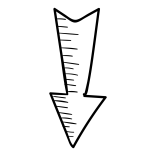 Getting started: Carrying out three steps to identify sustainability issues
In line with a diligent management approach, the company needs to record all sustainability issues created by the processes and tasks along its supply chain and assess them in terms of relevance. Despite the fact that a number of sustainability issues may be relevant depending on the industry and company size (and other influencing factors such as locations), key issues can be identified based on sustainability initiatives, guidelines and standards that provide companies with a basis and starting point for their analysis. On this basis, the company can identify relevant sustainability issues.
Step 1
The company gains an overview of the fundamental sustainability issues.
Step 2
The company identifies sector- and country-specific sustainability issues.
Step 3
The company provides an initial assessment of which sustainability issues are relevant.
Note: At this stage, the company is not yet required to define its own responsibilities, i.e. checking whether it is responsible for the conduct across the supply chain. Likewise, the company doesn't yet need to analyse potential ways to exert influence over suppliers to improve their sustainability performance along the supply chain.
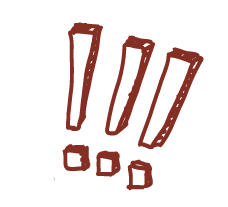 23
© LfU| IZU Infozentrum UmweltWirtschaft 2022
Instructions on application
Introduction
Stage 1
Stage 2
Stage 3
Stage 4
Stage 5
Notes
The company gains an overview of the fundamental/cross-sectoral sustainability issues. Various lists of issues are available. For example, the CSR Risk Check from MVO can help provide guidance. The check is available on the Helpdesk on Business and Human Rights website.
Step 1
Source: CSR risk check
24
© LfU| IZU Infozentrum UmweltWirtschaft 2022
Instructions on application
Introduction
Stage 1
Stage 2
Stage 3
Stage 4
Stage 5
Notes
The company identifies sector- and country-specific sustainability risks: Different issues may be relevant depending on the sector, for instance, in certain sectors there may be a risk of using ‘conflict minerals’, i.e. raw materials or minerals whose mining and trading generates and perpetuates violent conflicts. The information section lists key issues for a number of industries. This list is not exhaustive and does not substitute a careful analysis of the situation at your company (see information sources on slide 28 for more information).
Step 2
Guiding questions for orientation: 

What negative impacts can supply chain activities/processes have on people and the environment? 

What risks for negative impacts typically occur in my sector and countries of production?
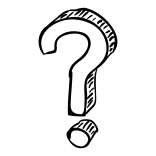 The company performs an initial risk assessment to rate the respective sustainability issue on a scale of 1 to 3:

1 = Low risk
2 = Medium risk
3 = High risk

Important: At this stage, the risk assessment does not yet assess the criteria of ‘severity’ and ‘probability of occurrence’, but instead provides an initial assessment of potential risks based on general, sector- and country-specific information. Companies check whether potential risks actually apply to their company in a second step (starting on slide 33).

Guiding questions (see right) provide orientation. This initial assessment can be particularly useful if a large number of issues have been identified in the second step and the company wants to narrow down the further analysis at the outset to make it feasible.
Step 3
25
© LfU| IZU Infozentrum UmweltWirtschaft 2022
Initial risk assessment
Company-specific sustainability issues
Instructions on application
Introduction
Stage 1
Stage 2
Stage 3
Stage 4
Stage 5
Notes
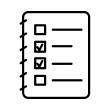 Food industry example (jam manufacturer*)
2
3
Emissions from transportation and livestock farming
X
1
1
1
3
2
X
Adhering to labour standards
3
2
Water management
X
Issues can be evaluated at an internal brainstorming session. Various publications can also provide initial pointers (see slide 28).
For instance, in jam production the impact of water management is rated as particularly high, which can be attributed to sugar and palm oil cultivation.
* Data not based on information from a real company.
26
© LfU| IZU Infozentrum UmweltWirtschaft 2022
Instructions on application
Introduction
Stage 1
Stage 2
Stage 3
Stage 4
Stage 5
Notes
The company carries out an initial risk analysis on a scale of 1 to 3, with 3 being the highest rating (high risk). Guiding questions provide orientation (see slide 25).
The company identifies sector- and country-specific sustainability risks.
Initial risk analysis
Sector- and country-specific sustainability risks
To step 2
To step 3
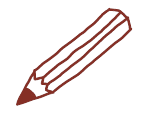 x
x
x
x
x
27
© LfU| IZU Infozentrum UmweltWirtschaft 2022
Instructions on application
Introduction
Stage 1
Stage 2
Stage 3
Stage 4
Stage 5
Notes
Sources of information
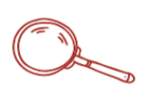 The study Human Rights Risks in Mining: A Baseline Study commissioned by the German Federal Institute for Geosciences and Natural Resources (BGR) provides an overview of risks that can arise in industrial mining, artisanal mining and in certain situations (e.g. in relation to conflicts).
The UN Human Rights Toolkit gives an overview of human rights and environmental risks related to the extraction of raw materials.
Company examples and webinar on analysing risks available on the German Global Compact Network information portal mr-sorgfalt.de.
It can also often be useful to look at sustainability reports published by companies in the same sector. The ranking of sustainability reports published by the Institute for Ecological Economy Research (IÖW) and the business initiative future e.V. provides examples of particularly successful sustainability reports.
The CSR Risk Check offered by the Helpdesk on Business & Human Rights in partnership with MVO and UPJ allows you to filter according to raw materials, services or products and countries. 
The industry study ‘Respect for human rights along global value chains’ (in German only) commissioned by the German Federal Ministry of Labour and Social Affairs.
Information for selected industries: Automotive industry and suppliers (in English), chemicals, food industry.
Focusing on the Ten Principles of the UN Global Compact (www.globalcompact.de) can help provide an initial overview of key issues. 
In terms of the environment, the Atlas on Environmental Impacts: Supply Chains uncovers the environmental impacts of supply chains for eight selected sectors.
Find out whether relevant information is available at association level. Sustainability initiatives at association level can be found here.
Return to slide 25: Identifying and evaluating 
company-specific sustainability issues
Return to slide 26: Example
© LfU| IZU Infozentrum UmweltWirtschaft 2022
28
Instructions on application
Introduction
Stage 1
Stage 2
Stage 3
Stage 4
Stage 5
Notes
Modules
2.1.
Identifying issues
The company gains an overview of relevant sustainability issues (e.g. greenhouse gas emissions, water consumption, occupational safety).
Classifying issues
2.2.
The issues are then assigned to individual stages of the supply chain or to the companies along the supply chain. When identifying the issues in the first step, the company should also start thinking about allocating them to supply chain stages or processes, without implementing it at this stage. This can help the company link the steps, but prevents work steps – i.e. during an internal workshop – from becoming too complex.
Evaluation and prioritisation
2.3.
The sustainability issues are then evaluated and prioritised. This knowledge provides the basis for the creation of a list with fields of action.
29
© LfU| IZU Infozentrum UmweltWirtschaft 2022
Instructions on application
Introduction
Stage 1
Stage 2
Stage 3
Stage 4
Stage 5
Notes
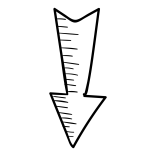 Getting started: Steps for mapping sustainability issues to processes along the supply chain
Processes undertaken by suppliers to produce upstream products and materials can have negative impacts on the environment (e.g. polluting the air with emissions) or people (damaging workers' health). This module involves the company identifying which sustainability issues arise in the various production processes along the supply chain.
Step 1
The company lists the sustainability issues and creates symbols for each issue so they can be incorporated into the supply chain matrix.
The company checks the supply chain stages and processes at which the issues arise. Symbols for sustainability issues are then assigned according to the processes in the supply chain matrix.
Step 2
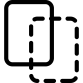 30
© LfU| IZU Infozentrum UmweltWirtschaft 2022
Instructions on application
Introduction
Stage 1
Stage 2
Stage 3
Stage 4
Stage 5
Notes
Company-specific sustainability issues
The company assigns a symbol to each issue based on the list of sustainability issues identified in the previous module. 

TIP: Small icons (see below) can help present the issues in a clear manner. Use them in your (virtual) workshop to assign issues together (see information on workshop-based implementation on slide 70). 

As mentioned in the previous module, a list of TOP issues can often provide a useful starting point and prevents the company from spreading itself too thin at the outset. It also helps to limit the issues that will be included in the detailed evaluation and prioritisation stage (which comes next). Each of these issues should be presented with a symbol to make it easier to visualise them.
Step 1
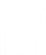 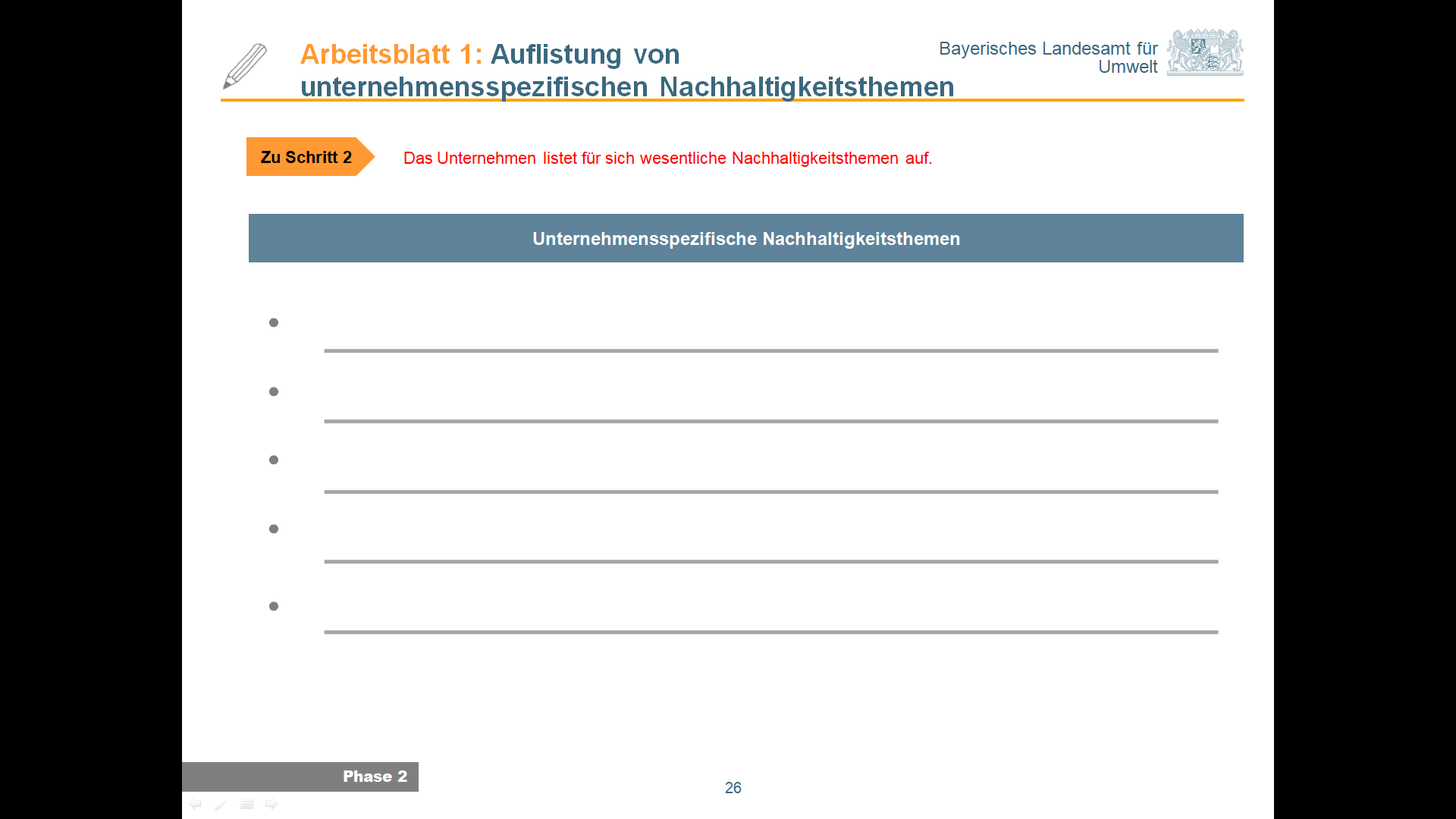 Adhering to labour standards
The company checks the supply chain stages and processes at which the issues are relevant. Symbols for sustainability issues are then assigned according to the relevant processes.

In-house knowledge should be used when assigning symbols. The majority of the time, companies will be able to establish numerous interrelated issues as a result. Companies can also use the sustainability standards/initiatives mentioned in the previous process stage.
Step 2
Emissions from transportation and livestock 
farming
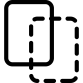 Water management
Land use/preservation of biodiversity
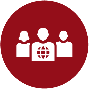 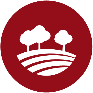 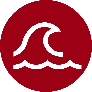 31
© LfU| IZU Infozentrum UmweltWirtschaft 2022
Instructions on application
Introduction
Stage 1
Stage 2
Stage 3
Stage 4
Stage 5
Notes
Food industry example (jam manufacturer*)
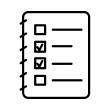 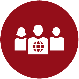 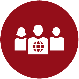 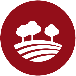 Sugar factory
Germany
Refining 
sugar
Sugar factory
Brazil and Cuba
Pressing raw sugar
Sugar plantation
Brazil and Cuba
Harvesting sugar cane
Sugar
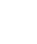 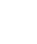 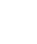 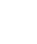 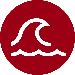 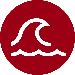 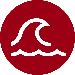 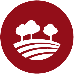 Hazelnuts
Hazelnut plantation 
Turkey
Roasting + packaging hazelnuts
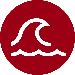 Hazelnut plantation 
Turkey
Harvesting hazelnuts
Assigning individual symbols to process stages along the supply chain ensures they are linked to the identified sustainability issues in the supply chain matrix.

One possible approach, e.g. would be to order the listed symbols according to the initial assessment of the relevance of the sustainability issue for the respective process stage.
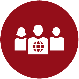 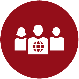 Palm oil factory
Indonesia
Pressing/ 
sterilising palm oil
Palm oil
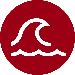 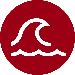 Oil plantation
Indonesia
Harvesting palm fruits
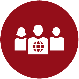 * Data not based on information from a real company.
32
© LfU| IZU Infozentrum UmweltWirtschaft 2022
Instructions on application
Introduction
Stage 1
Stage 2
Stage 3
Stage 4
Stage 5
Notes
Modules
2.1.
Identifying issues
The company gains an overview of relevant sustainability issues (e.g. greenhouse gas emissions, water consumption, occupational safety).
Classifying issues
2.2.
The issues are then assigned to individual stages of the supply chain or to the companies along the supply chain. When identifying the issues in the first step, the company should also start thinking about allocating them to supply chain stages or processes, without implementing it at this stage. This can help the company link the steps, but prevents work steps – i.e. during an internal workshop – from becoming too complex.
Evaluation and prioritisation
2.3.
The sustainability issues are then evaluated and prioritised. This knowledge provides the basis for the creation of a list with fields of action.
Return to slide 25: Sector and land-specific risks
33
© LfU| IZU Infozentrum UmweltWirtschaft 2022
Instructions on application
Introduction
Stage 1
Stage 2
Stage 3
Stage 4
Stage 5
Notes
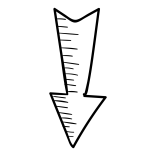 Getting started: Four steps for evaluating and prioritising relevant sustainability issues
Once the relevant sustainability issues have been identified and assigned to processes in the supply chain, sustainability risks can be evaluated and prioritised in four steps on this basis. 

In order to determine which sector- and country-specific risks apply at your company, it’s best to directly involve your employees and, if possible at this stage, direct suppliers. You may find that not every sector- or country-specific risk necessarily applies to your company. At this stage, it can often be helpful to record existing processes and measures in place to reduce the risk of violations along the supply chain. Take a look at the steps in stage 3 (starting on slide 44) to determine the current status of your supply chain measures (e.g. supplier audits) (step 1).

Sustainable supply chain management focuses on evaluating risks to the environment and affected parties. When prioritising risks, two aspects need to be accounted for: the severity of the (potential) negative impact and the probability of occurrence. Establishing the (potential) negative impact involves determining how much a particular risk will impact affected parties or the environment. This approach is important when it comes to ensuring proper management of human rights and environmental risks, particularly if you want to use existing risk management procedures (step 2). 

A risk matrix can be used to improve the risk classification process (step 3). The outcome is then incorporated into the supply chain matrix (step 4).
Step 1
The company communicates with employees and, if necessary, direct suppliers in order to determine the actual risks.
The company evaluates and prioritises the risks to the environment and affected parties arising from activities/processes along the supply chain.
Step 2
The company uses a risk matrix to evaluate the risks according to the two risk criteria, i.e. severity and probability of occurrence.
Step 3
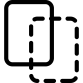 Step 4
The company enters the results into the supply chain matrix.
34
© LfU| IZU Infozentrum UmweltWirtschaft 2022
Instructions on application
Introduction
Stage 1
Stage 2
Stage 3
Stage 4
Stage 5
Notes
You may find that not every sector- or country-specific risk necessarily applies to your company. As a result, it's important to compare previous research findings with your company's activities to check whether findings from the sector- and country-specific research apply to your company, and also to identify other risk areas. Your employees and, where possible, direct suppliers should be involved in identifying actual risks.
Step 1
Things to take into consideration before conducting a risk analysis:

Who can and should be addressed? Particularly in small companies, management should also be involved due to their direct oversight over numerous processes. 
Which format should the exchange take place in? Internally, exchanges can be organised in workshops, for example. Information from direct suppliers can be collected through certificates (e.g. environmental management systems), self-reporting or audits.
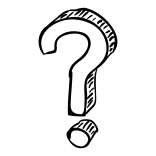 35
© LfU| IZU Infozentrum UmweltWirtschaft 2022
Instructions on application
Introduction
Stage 1
Stage 2
Stage 3
Stage 4
Stage 5
Notes
The initial consideration focuses on the negative impacts on the environment and affected people. Example: High water consumption in production processes leading to water stress in a region.
Step 2
In practice, companies use a matrix to evaluate the risk to the environment and affected people, which includes the severity of the impact of negative effects (I: Who is affected by the impact and to what extent?) and the probability of occurrence (P: How likely is this effect to occur?). In this matrix, particular consideration is to be given to the severity of the impact. 

When selecting a suitable scale for the analysis (in this example, from 1 [low] to 3 [high]), the company should build on existing internal approaches (for example, in the context of environmental management) to ensure that the scale is applicable.

Concerning the question of how to define the extent of negative impacts, companies should start out pragmatically. While severity is evaluated according to three criteria in the due diligence concept – the extent, scope and remediability of a (potentially) negative impact – one value can also be used from the outset for the overall assessment in place of a combination of all three.

The SME Compass provides definitions for the three severity assessment criteria.

The information obtained on sector- and country-specific risks can be used to assess the probability of occurrence.
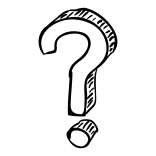 Guiding questions for orientation:

How severe is the (potential) impact?
Extent: How severe is the (potential) negative impact?
Scope: How many (potentially) affected people are there?
Remediability: How difficult would it be to remedy and prevent the (potentially) negative impact?

How likely is the occurrence of a negative impact?
© LfU| IZU Infozentrum UmweltWirtschaft 2022
36
Instructions on application
Introduction
Stage 1
Stage 2
Stage 3
Stage 4
Stage 5
Notes
Example from the food industry (jam manufacturer*)
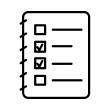 * Data not based on information from a real company.
37
© LfU| IZU Infozentrum UmweltWirtschaft 2022
Instructions on application
Introduction
Stage 1
Stage 2
Stage 3
Stage 4
Stage 5
Notes
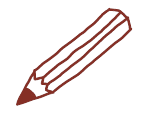 38
© LfU| IZU Infozentrum UmweltWirtschaft 2022
Instructions on application
Introduction
Stage 1
Stage 2
Stage 3
Stage 4
Stage 5
Notes
In practice, a matrix is often used to prioritise risk, in which the probability of occurrence is plotted along the x-axis and the assessment of the (potential) impact on the environment and affected people is plotted along the y-axis. 

Every company must make its own individual decision about which sustainability issues are then ranked as relevant and where the line is drawn. The list of risks for the environment and people that arise from activities along the company’s supply chain can help companies make this decision. 

However, at the beginning it is advisable not to let the list get too long. At the same time, it should be emphasised that the list must be repeatedly reviewed and modified as necessary – for example, when new suppliers are added, when production takes place in new countries or the company expands.


The results of the assessment are then subsequently entered into the supply chain matrix that has 
already been developed.
Step 3
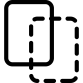 39
© LfU| IZU Infozentrum UmweltWirtschaft 2022
Instructions on application
Introduction
Stage 1
Stage 2
Stage 3
Stage 4
Stage 5
Notes
Example from the food industry (jam manufacturer*)
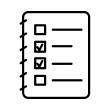 * Data not based on information from a real company.
40
© LfU| IZU Infozentrum UmweltWirtschaft 2022
Instructions on application
Introduction
Stage 1
Stage 2
Stage 3
Stage 4
Stage 5
Notes
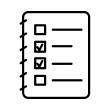 Step 4
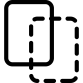 The company enters the results of the prioritisation into the supply chain matrix.
Example from the food industry (jam manufacturer*)
Key
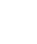 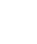 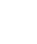 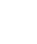 High/priority A
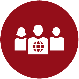 Medium/priority B
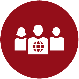 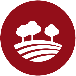 Sugar factory
Germany
Refining 
sugar
Sugar factory
Brazil and Cuba
Pressing raw sugar
Sugar plantation         
Brazil and Cuba
Harvesting sugar cane
Sugar
Low/priority C
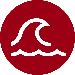 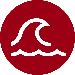 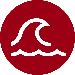 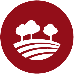 Hazelnuts
Hazelnut plantation Turkey
Roasting + packaging hazelnuts
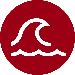 Hazelnut plantation 
Turkey
Harvesting hazelnuts
When setting priorities among sustainability issues within each step of the process, both risk perspectives from the previous steps are incorporated.

Example: The further processing of sugar has the highest priority here, because occupational safety poses a problem.
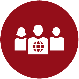 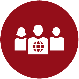 Palm oil factory
Indonesia
Pressing/ 
sterilising palm oil
Palm oil
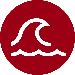 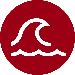 Oil plantation
Indonesia
Harvesting palm fruits
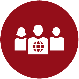 * Data not based on information from a real company. No full evaluation.
41
© LfU| IZU Infozentrum UmweltWirtschaft 2022
Instructions on application
Introduction
Stage 1
Stage 2
Stage 3
Stage 4
Stage 5
Notes
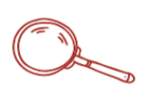 Sources of information on factors influencing risk
When designing and optimising a sustainable supply chain, a company should incorporate practical knowledge into its own analysis. A number of factors influence how high the risk of negative impacts on the environment and people should be rated, including:
Location (country/region) of the supplier: Risks are to be considered particularly high if suppliers are located in countries with low environmental and social standards. The company should specifically check whether suppliers come from conflict zones or high-risk areas. Information on country-specific risks and country rating systems or governance indices can be found in the industry study ‘Respect for human rights along global value chains’ (in German only) commissioned by the German Federal Ministry of Labour and Social Affairs.
Industry: Different industries have different focal issues. While water consumption is a key environmental issue for the food retail industry, greenhouse gas emissions are the focus of attention in machine engineering. The Atlas on Environmental Impacts - Supply Chains offers an overview of environmental hot spots for eight industries in the German economy. The industry study ‘Respect for human rights along global value chains’ (in German only) commissioned by the German Federal Ministry of Labour and Social Affairs also provides information on human rights and environmental risks for selected industries.
Deposits of conflict minerals: There is often no information available at the level of raw material extraction, yet this level is often a risk factor. It is advisable to refer to information that has been compiled to date, for example by the German Federal Environment Agency.
Suppliers’ level of sustainability: Experience shows that when direct suppliers or subcontractors use management systems such as EMAS or report transparently and credibly on their engagement with sustainability, the likelihood of negative sustainability impacts is reduced. 
The website www.csr-in-deutschland.de, which is operated by the Federal Ministry of Labour and Social Affairs, offers an overview of the relevant certifications and standards (in German).
The publication From Emissions Reporting to a Climate Strategy (in German only) (www.klimareporting.de) lists a variety of risks to companies. It uses examples to outline negative impacts on companies.
Return to slide 15: Structuring and visualising the supply chain – approach
© LfU| IZU Infozentrum UmweltWirtschaft 2022
42
Instructions on application
Introduction
Stage 1
Stage 2
Stage 3
Stage 4
Stage 5
Notes
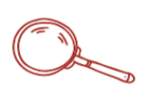 Sources of information
Companies should take a pragmatic approach to determining which sustainability issues are relevant for them, particularly in the early stages. It can often be useful to start with an educated guess, especially if detailed knowledge on individual suppliers or steps along the supply chain is missing. 

Communications with employees: Companies should make targeted use of internal knowledge, for example in workshops, direct discussions or surveys.
Communications with direct suppliers: Companies should check whether direct suppliers have previously gathered their own information about the supply chain that could be used. If supplier self-assessments are used, incorporating them is recommended.
Communications with customers: Small and medium-sized enterprises are often both the suppliers of customers and customers of their own suppliers. Especially in cases in which a customer is a large company, it can be a good idea to check whether information on key sustainability issues in the relevant sector/supply chain is already available and can be used. For example, if a customer publishes a sustainability report, this can be a good starting point.
Additional sources: Experience shows that an ‘outside’ perspective on the company or the sector can be very helpful when identifying key issues. Along with the aforementioned industry initiatives, civil organisations such as WWF and Germanwatch can provide important information. Beyond this, online databases on supplier evaluation from (commercial) providers such as Ecovadis and Sedex can also provide information.
© LfU| IZU Infozentrum UmweltWirtschaft 2022
43
Instructions on application
Introduction
Stage 1
Stage 2
Stage 3
Stage 4
Stage 5
Notes
Stage 3
Defining and implementing measures
3.1.
Comparison to status quo
Defining areas that require action and measures
3.2.
3.2.
Implementing potential measures
44
© LfU| IZU Infozentrum UmweltWirtschaft 2022
Instructions on application
Introduction
Stage 1
Stage 2
Stage 3
Stage 4
Stage 5
Notes
Process stage goals
Modules
The company has an overview of which existing information or established processes can be used to design a more sustainable supply chain. It has established concrete measures that help design and optimise a sustainable supply chain.
3.1.
Comparison to status quo
The first step involves identifying which existing processes and information can be used for sustainable supply chain management.
Prerequisites
Defining areas that require action and measures
3.2.
Along with information from the first two steps of the process here, it is helpful if the company can contribute an overview of available written documentation of existing management systems, etc.
The second step involves defining measures that the company can use to redesign and optimise its supply chain from a sustainability perspective.
Implementing measures
3.3.
The third step involves implementing the established measures. Two possible measures are outlined in this section.
Results
Comparison with existing goals, measures and processes (gap analysis).
List of measures for designing and optimising a sustainable supply chain.
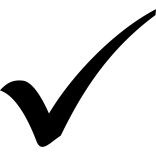 45
© LfU| IZU Infozentrum UmweltWirtschaft 2022
Instructions on application
Introduction
Stage 1
Stage 2
Stage 3
Stage 4
Stage 5
Notes
Modules
Comparison to status quo
3.1.
The first step involves identifying which existing processes and information can be used for sustainable supply chain management.
Defining areas that require action and measures
3.2.
The second step involves defining measures that the company can use to redesign and optimise its supply chain from a sustainability perspective.
Deriving fields of action
3.3.
The third step involves implementing the established measures. Two possible measures are outlined in this section.
46
© LfU| IZU Infozentrum UmweltWirtschaft 2022
Instructions on application
Introduction
Stage 1
Stage 2
Stage 3
Stage 4
Stage 5
Notes
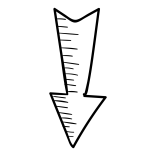 Getting started: Analysing the current situation
Once the company has identified key sustainability issues, it needs to analyse which measures can be implemented to design a more sustainable supply chain. In order to use resources effectively and efficiently, it is important to first determine which existing processes and information can be used for sustainable supply chain management. 

The company should communicate the results of identifying essential sustainability issues for internal exchanges on the basis of the supply chain matrix that has been developed to allow those involved to quickly find out what issues and fields of action will be in focus. A good starting point is the link between internal processes (e.g. purchasing) and sustainability impacts along the supply chain. The company can then work out which goal it wants to achieve with regard to sustainable supply chain management on this basis. 

The company should also treat communications to employees as an awareness-raising and training measure.
Step 1
The company evaluates existing documents related to the subject.
The company exchanges information with departments within the company based on the evaluation of the documents in order to find starting points for sustainable supply chain management.
Step 2
When analysing the current situation, the company will establish which kind of sustainable supply chain management it is aiming for (in the long term).
Step 3
47
© LfU| IZU Infozentrum UmweltWirtschaft 2022
Instructions on application
Introduction
Stage 1
Stage 2
Stage 3
Stage 4
Stage 5
Notes
The company evaluates existing documents related to the subject.

Documents that need to be evaluated to establish the current situation include:
Company policies
Process diagrams
Targets
Code of Conduct
Audit results (from environmental management)
Step 1
Guiding questions for orientation:

Which existing documents need to be reviewed?
Which company departments will be involved?
Where does the company want to be in the long term?
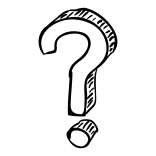 The company exchanges information with departments within the company based on the evaluation of the documents in order to find starting points for sustainable supply chain management.
Company departments and employees (if they are present) that can help compare the existing and target situation include:
Purchasing
Quality and environmental management
Production
HR
Logistics
Step 2
The company establishes its target situation.

Before fundamental fields of action and specific measures can be established, the company first needs to consider the long-term target situation of its sustainable supply chain management. Experience shows that many companies already use instruments such as mission statements or have already formulated the guiding values for their company and its culture. The company can build on this and outline the significance of sustainable supply chain management within the company. As mentioned above, sustainability reports could provide examples in this regard. Beyond this, the company can also check to what extent political goals can be translated into corporate targets – for example, Sustainable Development Goals, SDGs. The SDG guide published by the Information Centre for the Environment and Economy and BIHK can be helpful in this regard.
Step 3
48
© LfU| IZU Infozentrum UmweltWirtschaft 2022
Instructions on application
Introduction
Stage 1
Stage 2
Stage 3
Stage 4
Stage 5
Notes
Gaps identified
Document/measure
Topics
Change requirement
Food industry example (jam manufacturer)*
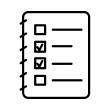 Land use for palm oil/sugar cultivation


Ban on child labour for plantation work



...
Code of Conduct (CoC); Environmental management system 


Self assessment survey for suppliers



...
The CoC does not include any policies on land use


Compliance with this ban cannot be properly verified



...
Incorporating the topic of land usage in raw materials cultivation into the CoC

Integrating external audits as an option in supplier agreements


...
Corporate philosophy & values
We are committed not only to our employees at our headquarters, but also to good working conditions worldwide for everyone involved in the manufacture of our products. While this may not always be easy – we nevertheless face this challenge with conviction. [...]
We work in partnership with our suppliers to minimise the environmental impact. Whether it's implementing the requirements of the Detox Commitment or the measures regarding Science Based Targets (SBT), i.e. our aspiration to achieve climate neutrality in the supply chain.**
* Data not based on information from a real company; ** This statement was taken from VAUDE and has been modified slightly. The original statement is part of the VAUDE Sustainability Report 2020: https://nachhaltigkeitsbericht.vaude.com/
49
© LfU| IZU Infozentrum UmweltWirtschaft 2022
Instructions on application
Gaps identified
Document/measure
Topics
Change requirement
Introduction
Stage 1
Stage 2
Stage 3
Stage 4
Stage 5
Notes
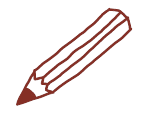 ...



...



...
...



...



...
...



...



...
...



...



...
Corporate philosophy & values
…
50
© LfU| IZU Infozentrum UmweltWirtschaft 2022
Instructions on application
Introduction
Stage 1
Stage 2
Stage 3
Stage 4
Stage 5
Notes
Modules
3.1.
Comparison to status quo
The first step involves identifying which existing processes and information can be used for sustainable supply chain management.
Defining areas that require action and measures
3.2.
The second step involves defining measures that the company can use to redesign and optimise its supply chain from a sustainability perspective.
Implementing measures
3.3.
The third step involves implementing the established measures. Two possible measures are outlined in this section.
51
© LfU| IZU Infozentrum UmweltWirtschaft 2022
Instructions on application
Introduction
Stage 1
Stage 2
Stage 3
Stage 4
Stage 5
Notes
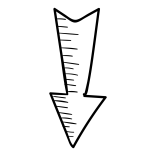 Getting started: Identifying key fields of action and defining concrete measures
The company now needs to define fields of action and concrete measures for its key sustainability issues on the basis of the knowledge that it has compiled. This generally concerns both external measures, i.e. measures that address suppliers, and internal measures that aim to develop competence within the company.
Step 1
The company identifies fundamental fields of action.
Step 2
The company develops an action plan.
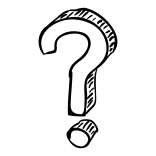 Guiding questions for orientation:

Which fields of action help establish the issue of ‘sustainable supply chain management’ in the company?
Which concrete measures should the company implement to improve its sustainability performance based on the assessment in stage 2?
52
© LfU| IZU Infozentrum UmweltWirtschaft 2022
Instructions on application
Introduction
Stage 1
Stage 2
Stage 3
Stage 4
Stage 5
Notes
The company identifies fundamental fields of action. 

Experience shows that companies dealing with the topic of ‘sustainable supply chain management’ for the first time tend to choose between the following fundamental fields of action:

Ensuring oversight, coordination and operational implementation within the company: Existing business processes are adjusted or reintroduced (see process stage 3.3). 

Reviewing and providing support to suppliers: This takes place on the basis of the Code of Conduct, which formulates requirements for direct suppliers with which contractual/close relationships exist. The company requests a self-assessment on this basis. The results are incorporated in the supplier evaluation (see next point). To ensure compliance with the Code of Conduct, a company should evaluate the sustainability performance of suppliers and enable suppliers to improve their performance on this basis (see stage 3.3). 

Reviewing the impact of measures and communicating company actions: The impact of the implemented measures is reviewed. The company communicates sustainable supply chain management measures internally and externally (see stage 4). 

Recording grievances and improving processes: The due diligence concept requires companies to record grievances, identify whether there is a need for action and implement remedial measures (see stage 5).
Step 1
Step 2
The company develops an action plan.
In a second step, the company develops concrete measures that help make the supply chain more sustainable step-by-step and implements them using an action plan. The measures need to be able to be assigned to the aforementioned fields of action. Particularly at the beginning, measures will tend to be internal in nature, that is, they will focus on developing internal knowledge and skills. 
A list of possible measures can be found in the tool Proposed measures for designing and optimising a sustainable supply chain.
53
© LfU| IZU Infozentrum UmweltWirtschaft 2022
Instructions on application
Introduction
Stage 1
Stage 2
Stage 3
Stage 4
Stage 5
Notes
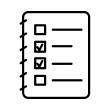 * Data not based on information from a real company.
54
© LfU| IZU Infozentrum UmweltWirtschaft 2022
Instructions on application
Introduction
Stage 1
Stage 2
Stage 3
Stage 4
Stage 5
Notes
(continued)
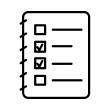 55
© LfU| IZU Infozentrum UmweltWirtschaft 2022
Instructions on application
Introduction
Stage 1
Stage 2
Stage 3
Stage 4
Stage 5
Notes
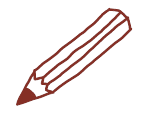 56
© LfU| IZU Infozentrum UmweltWirtschaft 2022
Instructions on application
Introduction
Stage 1
Stage 2
Stage 3
Stage 4
Stage 5
Notes
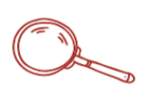 Sources for fields of action
A list of possible measures can be found in the tool Proposed measures for designing and optimising a sustainable supply chain.

The publication 5 Steps to Managing Your Company's Human Rights Impacts (in German only) (see step 3 starting on p. 24) published by the German Global Compact Network provides information on how companies can obtain an overview and who should be involved in the process. Although it focuses on the topic of human rights, the information on how to approach the issue can also be applied to other topics.

The previously mentioned Step-by-Step Guide to Sustainable Supply Chain Management published by the Federal Environment Ministry and the Federal Environment Agency contains a list of possible internal and external measures.

When developing measures, it can often be useful to get in touch with industry associations, sector and multi-stakeholder initiatives and other relevant networks. Use this dialogue with other companies, association representatives and civil societies to obtain practical tips for implementing measures. The Helpdesk on Business & Human Rights offers free advice to companies.
© LfU| IZU Infozentrum UmweltWirtschaft 2022
57
Instructions on application
Introduction
Stage 1
Stage 2
Stage 3
Stage 4
Stage 5
Notes
Modules
3.1.
Comparison to status quo
The first step involves identifying which existing processes and information can be used for sustainable supply chain management.
Defining areas that require action and measures
3.2.
The second step involves defining measures that the company can use to redesign and optimise its supply chain from a sustainability perspective.
3.3.
Implementing measures
The third step involves implementing the established measures. Two possible measures are outlined in this section.
58
© LfU| IZU Infozentrum UmweltWirtschaft 2022
Instructions on application
Introduction
Stage 1
Stage 2
Stage 3
Stage 4
Stage 5
Notes
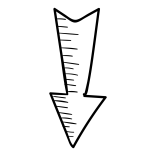 Measure: Ensuring oversight, coordination and operational implementation
Clearly defined responsibilities provide a main starting point and important prerequisite for the operational implementation of sustainable supply chain management. This primarily pertains to the issue of supervision and coordination as well as operational implementation. Both aspects are crucial with regard to making sustainable supply chain management a core issue within a company.
59
© LfU| IZU Infozentrum UmweltWirtschaft 2022
Instructions on application
Introduction
Stage 1
Stage 2
Stage 3
Stage 4
Stage 5
Notes
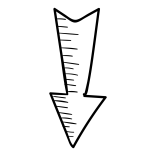 Measure: Reviewing and supporting suppliers
Maintaining a good relationship with suppliers is crucial when it comes to how effectively supply chain risks can be addressed. Partnerships with suppliers typically involve four steps: (1) Communicating expectations to suppliers; (2) Evaluating suppliers; (3) Implementing corrective actions; (4) Establishing long-term supplier relationships.
Communicating expectations
Evaluating
Implementing corrective actions
Developing long-term relationships
Compiling supplier expectations in the Code of Conduct.
Communicating the Code of Conduct and subsequent tasks.
Evaluating suppliers, prioritising based on the risk analysis.
Selecting an approach for supplier reviews:
(a) self-assessments,
(b) on-site review/audit.
Evaluating the results of the supplier evaluation.
In the event of any deviations: Develop a corrective action plan.
Help suppliers with implementation.
Increase the capacities of suppliers, e.g. through:
In-house training,
Providing training materials,
Initiatives from associations or similar.
60
© LfU| IZU Infozentrum UmweltWirtschaft 2022
Instructions on application
Introduction
Stage 1
Stage 2
Stage 3
Stage 4
Stage 5
Notes
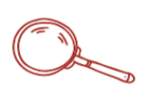 Sources of information on incorporating sustainable supply chain management in the company and supplier management
Incorporating in the company
Numerous chambers of commerce and industry offer various training services. Contact your local CCI to enquire about training opportunities.
The Helpdesk on Business & Human Rights offers individual training courses on corporate due diligence and other subjects to companies.
The German Global Compact Network holds seminars on various topics related to sustainable supply chain management. You can find an overview here.
Reviewing and supporting suppliers
The Supplier Code of Conduct – Template tool offers companies a template that can be used for guidance or comparisons to an existing document.
The Supplier evaluation – recommended guidelines tools covers how to select sustainability criteria and demonstrates how these can be integrated into the existing supplier evaluation system.
The guide Sustainable supply chain management for SMEs in the chemical industry (in German only) features relevant cross-industry process information on how to establish a Code of Conduct, supplier evaluation and introduce follow-up measures such as building capacities.
In the guide Sustainable supply chain management in practice (in German only) you will find examples on how to deal with suppliers from various companies.
Support and funding instruments for supplier training: With develoPPP.de, the German Federal Ministry for Economic Cooperation and Development (BMZ) funds private-sector practices that unite entrepreneurial opportunities with a developmental need for action.
© LfU| IZU Infozentrum UmweltWirtschaft 2022
61
Instructions on application
Introduction
Stage 1
Stage 2
Stage 3
Stage 4
Stage 5
Notes
Stage 4
Measuring the effectiveness of measures and communicating business conduct
4.1.
Approach
Sources of information
4.2.
62
© LfU| IZU Infozentrum UmweltWirtschaft 2022
Instructions on application
Introduction
Stage 1
Stage 2
Stage 3
Stage 4
Stage 5
Notes
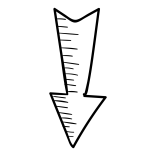 Overview of key process steps and activities
Successful sustainable supply chain management depends on the effectiveness of the implemented measures. A systematic approach needs to be adopted to measure the impact of measures, clarify which type of measures need to be reviewed, which sources of information are available, and how the effectiveness of the measures will be measured.

The company reports on its sustainable supply chain management to facilitate an internal and external dialogue with stakeholders and promote transparency.
Key activities
Identifying the implemented measures 
Establishing sources of information and indicators to measure the effectiveness of measures 
Collecting information
Reviewing the effectiveness of measures
Providing an overview of measures and their impact (What worked, what didn't? What comes next?)
Selecting formats for internal communication
Establishing communication goals (Do we just need to convey information, or should there be a discussion?)
Communicating progress internally
Determining target groups and content
Selecting communication channels and reporting format(s)
Creating reporting content
Communicating progress externally
63
© LfU| IZU Infozentrum UmweltWirtschaft 2022
Instructions on application
Introduction
Stage 1
Stage 2
Stage 3
Stage 4
Stage 5
Notes
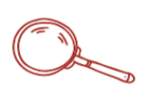 Information sources for measuring impact and internal and external communications
Measuring impact
The Due Diligence Compass (in German only) from the German Agency for Business and Economic Development and GIZ offers guidance on how to measure impact.

The Due Diligence Compass also provides an overview of KPIs (in German only) that can be used to measure impact and for internal and external communications.

Page 79 of the guide Doing Business with Respect for Human Rights published by Shift features an overview of the process for analysing effectiveness.
Internal and external communications 
The Due Diligence Compass (in German only) and external communications from the German Agency for Business and Economic Development and GIZ offers guidance on internal and external communications.

The NAP Business and Human Rights Guidelines for the German Sustainability Code offers assistance to companies that need to address human rights due diligence for a German Sustainability Code declaration.

The German Global Compact Network's information portal mr-sorgfalt.de contains examples from companies and a webinar on reporting and communications as part of human rights due diligence. 

econsense has published the discussion paper Making Human Rights Measurable (in German only), which summarises quantitative human rights indicators.
© LfU| IZU Infozentrum UmweltWirtschaft 2022
64
Instructions on application
Introduction
Stage 1
Stage 2
Stage 3
Stage 4
Stage 5
Notes
Stage 5
Recording grievances and improving processes
5.1.
Approach
5.2.
Sources of information
65
© LfU| IZU Infozentrum UmweltWirtschaft 2022
Instructions on application
Introduction
Stage 1
Stage 2
Stage 3
Stage 4
Stage 5
Notes
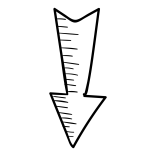 Overview of key process steps and activities
Sustainable supply chain management aims to help improve the situation of affected parties along the supply chain in addition to the environmental performance of suppliers. In order to accomplish this, (potentially) affected parties along the supply chain must be given the opportunity to submit grievances. Particularly smaller companies often find it challenging to register grievances along the supply chain. To help with this, they should first seek to establish channels for direct suppliers and use central mechanisms for the wider supply chain, e.g. as part of industry initiatives.
Key activities
Identify potential users (e.g. company employees, workers at direct and upstream suppliers, neighbours of production sites located abroad)
Record and document grievances
Determining target groups
Determine existing grievance channels and mechanisms
Check whether existing mechanisms are effective
Identify need for action
Enhancing the grievance mechanism
Review which process steps need to be adjusted and improved 
Conduct training in the company
Continuously improve processes
Feeding results back into the sustainable supply chain management process
66
© LfU| IZU Infozentrum UmweltWirtschaft 2022
Instructions on application
Introduction
Stage 1
Stage 2
Stage 3
Stage 4
Stage 5
Notes
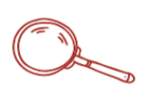 Sources of information on grievance management
The guide Worth Listening – Understanding and Implementing Human Rights Grievance Management provides a comprehensive overview of grievance management. 


The Due Diligence Compass (in German only) and external communications from the German Agency for Business and Economic Development and GIZ offers guidance on how to establish complaint management along the supply chain.


The previously mentioned due diligence compass features the tool Effectively Managing grievances, which demonstrates how to establish effective grievance mechanisms.
© LfU| IZU Infozentrum UmweltWirtschaft 2022
67
Instructions on application
Introduction
Stage 1
Stage 2
Stage 3
Stage 4
Stage 5
Notes
Supply chain matrix template & notes
68
© LfU| IZU Infozentrum UmweltWirtschaft 2022
Instructions on application
Introduction
Stage 1
Stage 2
Stage 3
Stage 4
Stage 5
Notes
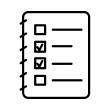 Example from the food industry (jam manufacturer*)
Key
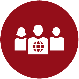 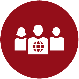 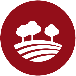 High/priority A
Sugar factory
Germany
Refining 
sugar
Sugar factory
Brazil and Cuba
Pressing raw sugar
Sugar plantation          
Brazil and Cuba
Harvesting sugar cane
Sugar
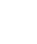 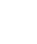 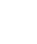 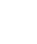 Medium/priority B
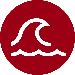 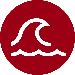 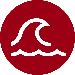 Low/priority C
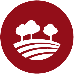 Hazelnuts
Hazelnut plantation Turkey
Roasting + packaging hazelnuts
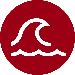 Hazelnut plantation 
Turkey
Harvesting hazelnuts
When setting priorities among sustainability issues within each step of the process, both risk perspectives from the previous steps are incorporated.

Example: The further processing of sugar has the highest priority here, because occupational safety poses a problem.
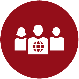 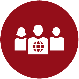 Palm oil factory
Indonesia
Pressing/ 
sterilising palm oil
Palm oil
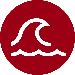 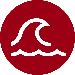 Oil plantation
Indonesia
Harvesting palm fruits
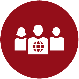 * Data not based on information from a real company. No full evaluation.
Return to slide 4: What is the structure of the starter kit?
69
© LfU| IZU Infozentrum UmweltWirtschaft 2022
Instructions on application
Introduction
Stage 1
Stage 2
Stage 3
Stage 4
Stage 5
Notes
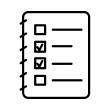 Application of the supply chain matrix (industry: tourism – tour operators*; printed; DIN A0 format; environmental and human rights topics as self-adhesive icons) as part of a workshop.
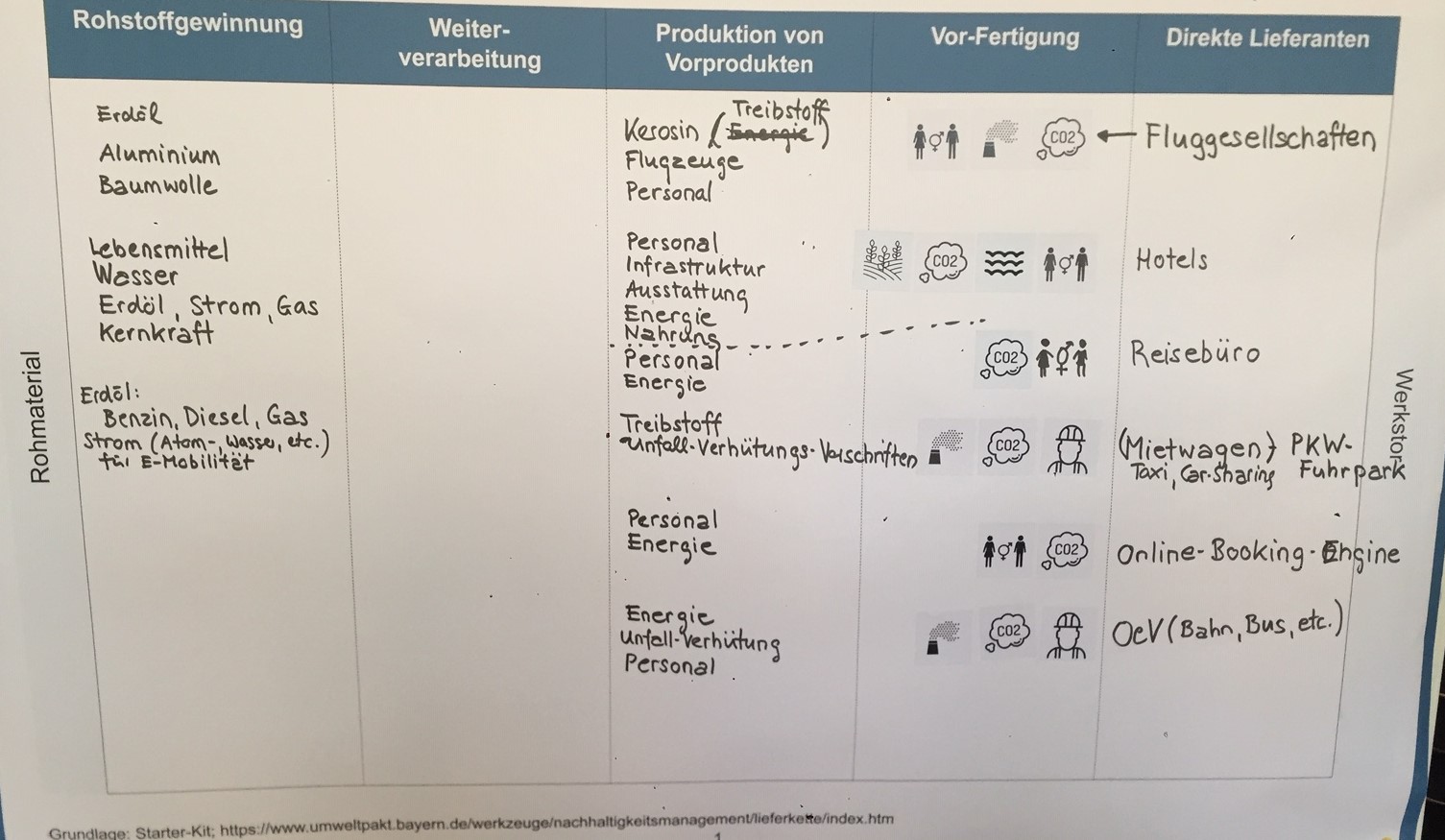 Return to slide 31: List of relevant topics
* Data not based on information from a real company. No full evaluation.
70
© LfU| IZU Infozentrum UmweltWirtschaft 2022
Instructions on application
Introduction
Stage 1
Stage 2
Stage 3
Stage 4
Stage 5
Notes
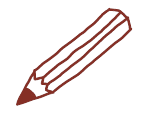 71
© LfU| IZU Infozentrum UmweltWirtschaft 2022
Instructions on application
Introduction
Stage 1
Stage 2
Stage 3
Stage 4
Stage 5
Notes
This starter kit helps companies to identify and analyse key sustainability issues and fields for action in the supply chain, which can then be taken as a basis to implement measures to design and optimise a sustainable supply chain.
Additional tools are available for companies to use in order to implement concrete improvement measures. These tools can be found on the Bavarian Environmental Pact website under Sustainability Management for SMEs – Sustainable Supply Chains. 

Brief information on how to get started with sustainable supply chain management
Supplier Code of Conduct – template
Supplier evaluation – recommended guidelines 
Proposed measures for designing and optimising a sustainable supply chain
Supply chain due diligence
Training concept: Sustainable procurement
Proactively shaping sustainability communications as a supplier
72
72
© LfU| IZU Infozentrum UmweltWirtschaft 2022
Instructions on application
Published:
Bavarian Environment Agency
Bürgermeister-Ulrich-Straße 160
86179 Augsburg
Phone: 	0821 9071-0
Email:	poststelle@lfu.bayern.de
Email: 	www.lfu.bayern.de
	
Editing/text/concept:
adelphi – Berlin office
Daniel Weiss 
Alt-Moabit 91
10559 Berlin
office@adelphi.de 

adelphi – Munich office
Rainer Agster
Landwehrstraße 37
80336 Munich
www.adelphi.de
Editorial team:
Bavarian Environment Agency, Information Centre for the Environment and Economy
Version: 
March 2022
Copyright:
Bavarian Environment Agency
This document forms part of the ‘Sustainable Supply Chain’ module in ‘Online Tools for Sustainability Management at SMEs’. The work materials were created as part of the Bavarian Environmental Pact in partnership with Bayerischer Industrie- und Handelskammertag (BIHK) e.V..
sustainable AG
Dr Albert Hans Baur; Jan-Marten Krebs 
Corneliusstraße 10
80469 Munich 
info@sustainable.de 
www.sustainable.de
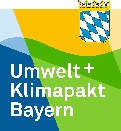 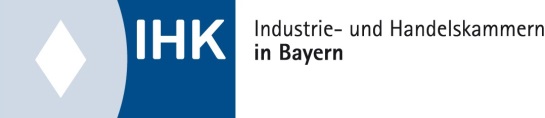 73
© LfU| IZU Infozentrum UmweltWirtschaft 2022